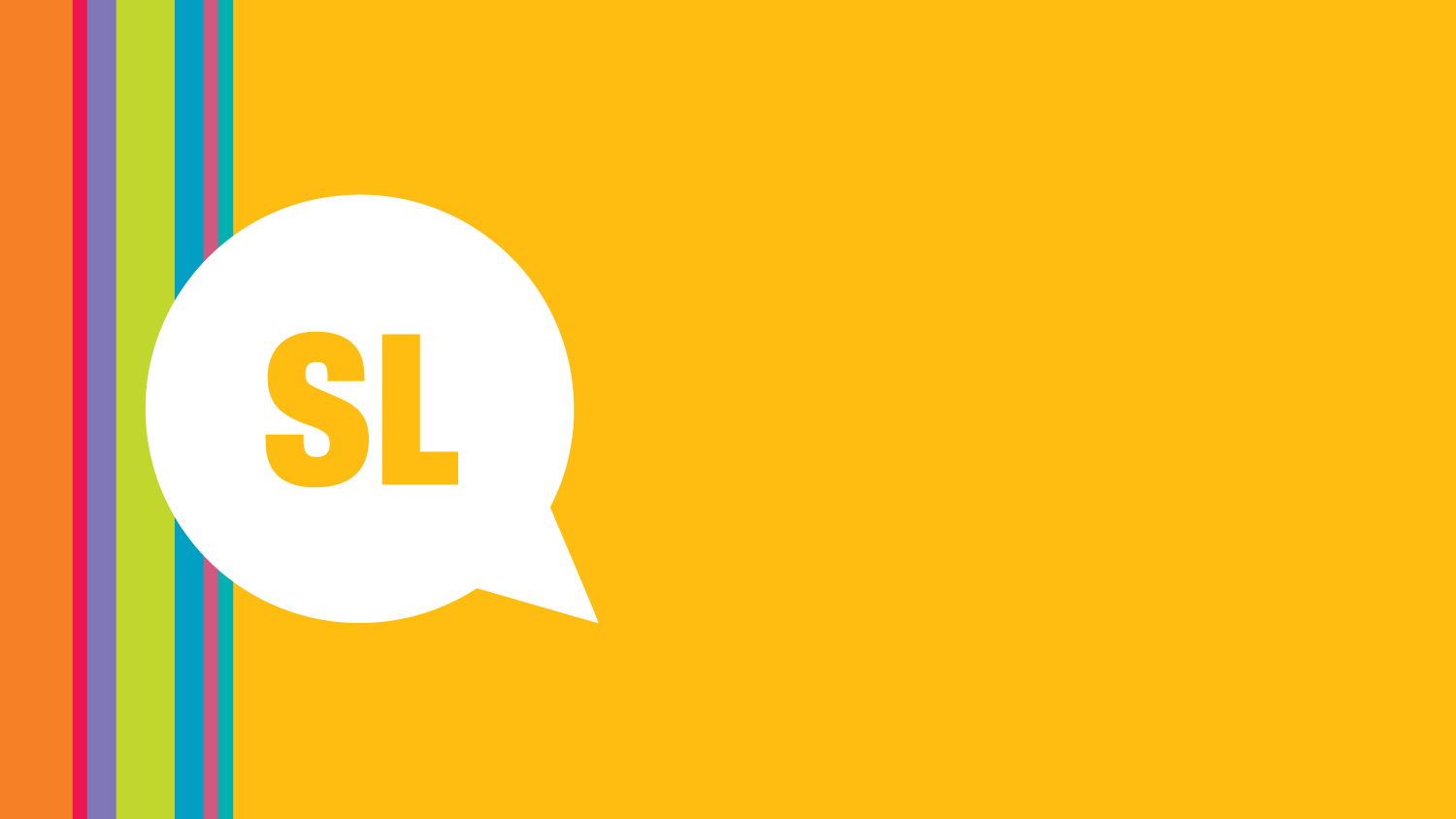 Stewarding data-rich collections for use and re-use
Rachel MerrickLead, Metadata ServicesState Library of Queensland
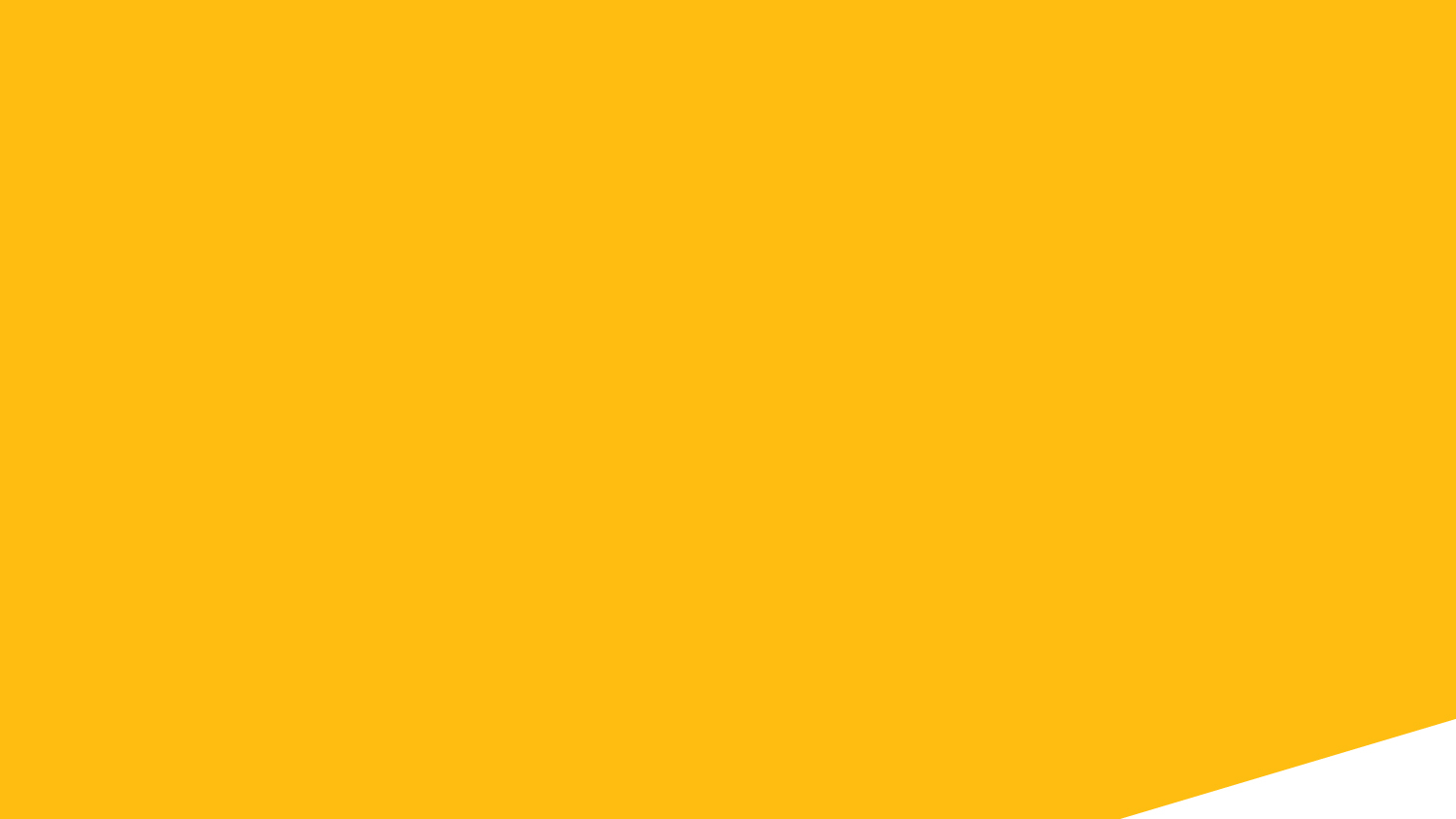 Collections as data
[Speaker Notes: Transforming the way we think about collections
Massive historical/modern collections
Physical , digitised and born digital
All digital content is 1s and 0s and is data – photos, documents, maps, etc.
cultivate collections as data as a middle-man for diverse users]
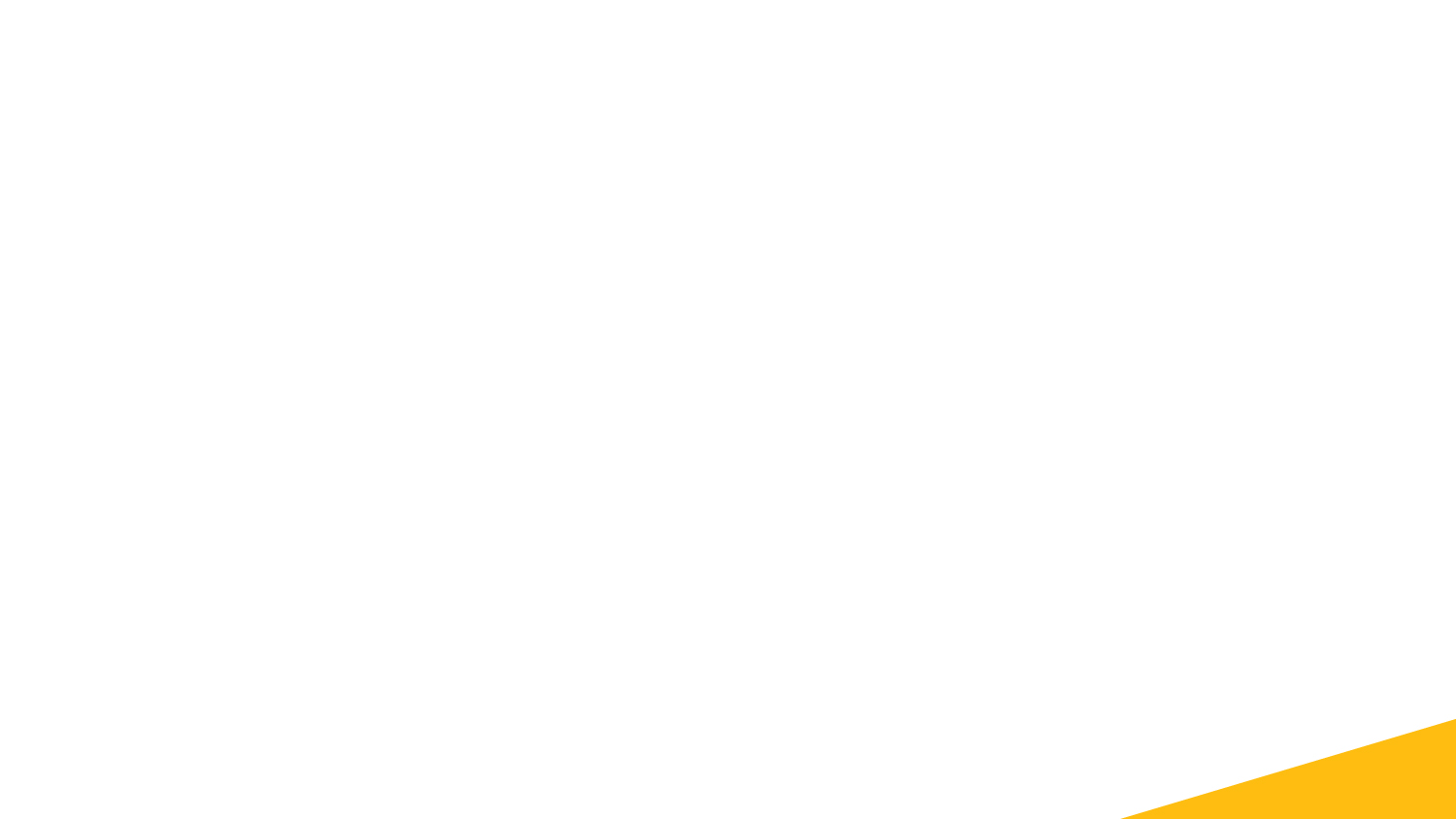 Uncover data in collections
Registers & indexes
Geospatial
Chronological
Named entities
[Speaker Notes: Would this be a database today?
Mapping over space and time – simultaneously?
Identifying persons, places, or things that can be connected within and between collections
Face recognition, auto-transcription, vectorizing maps]
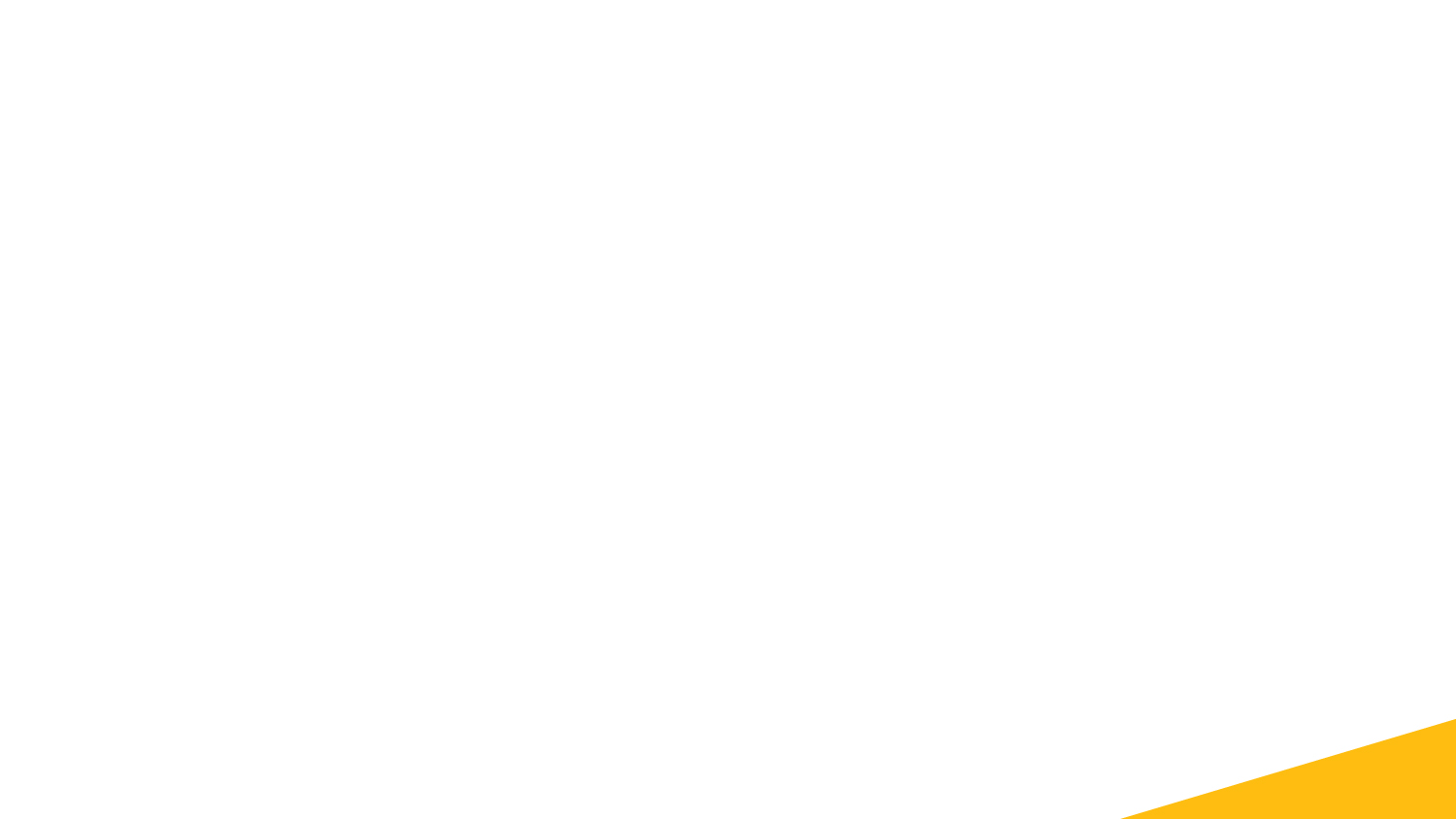 Data in objects – Tunley Globe
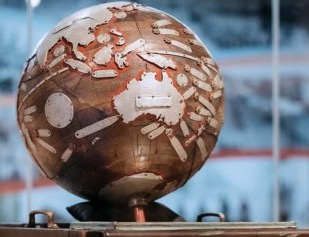 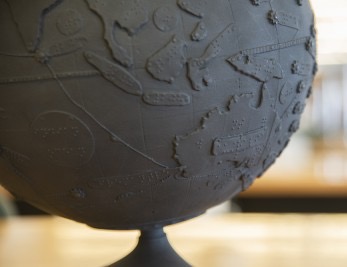 [Speaker Notes: Braille globe invented in Queensland in the 1950s3D capture techniques to create a printed replica
Freely available digital 3D models and high-resolution printable files

Images: State Library website media gallery]
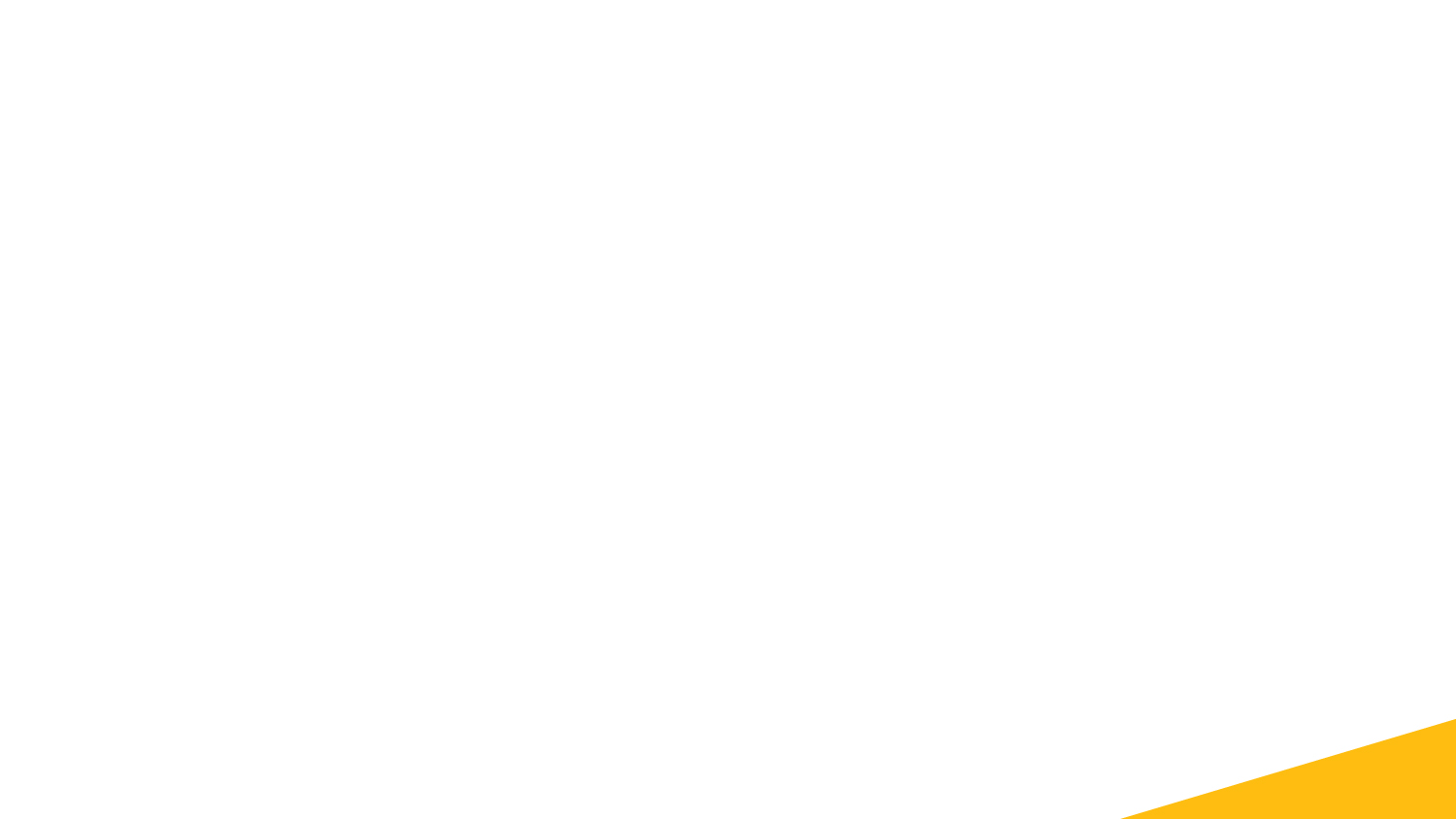 Make data more usable
Open data program
Freely available & re-usable
Machine-readable structure
Open source
Open standards & schemas
Linked to other data
[Speaker Notes: Sir Tim Berners-Lee suggested 5-star model for linked open data

Key component of our Digital Strategy – to build collections for use and re-use
Data-rich agency for internal and external clients
Uploading open data on government data portals for almost 10 years
Maturity assessments every year]
State Library’s open datasets
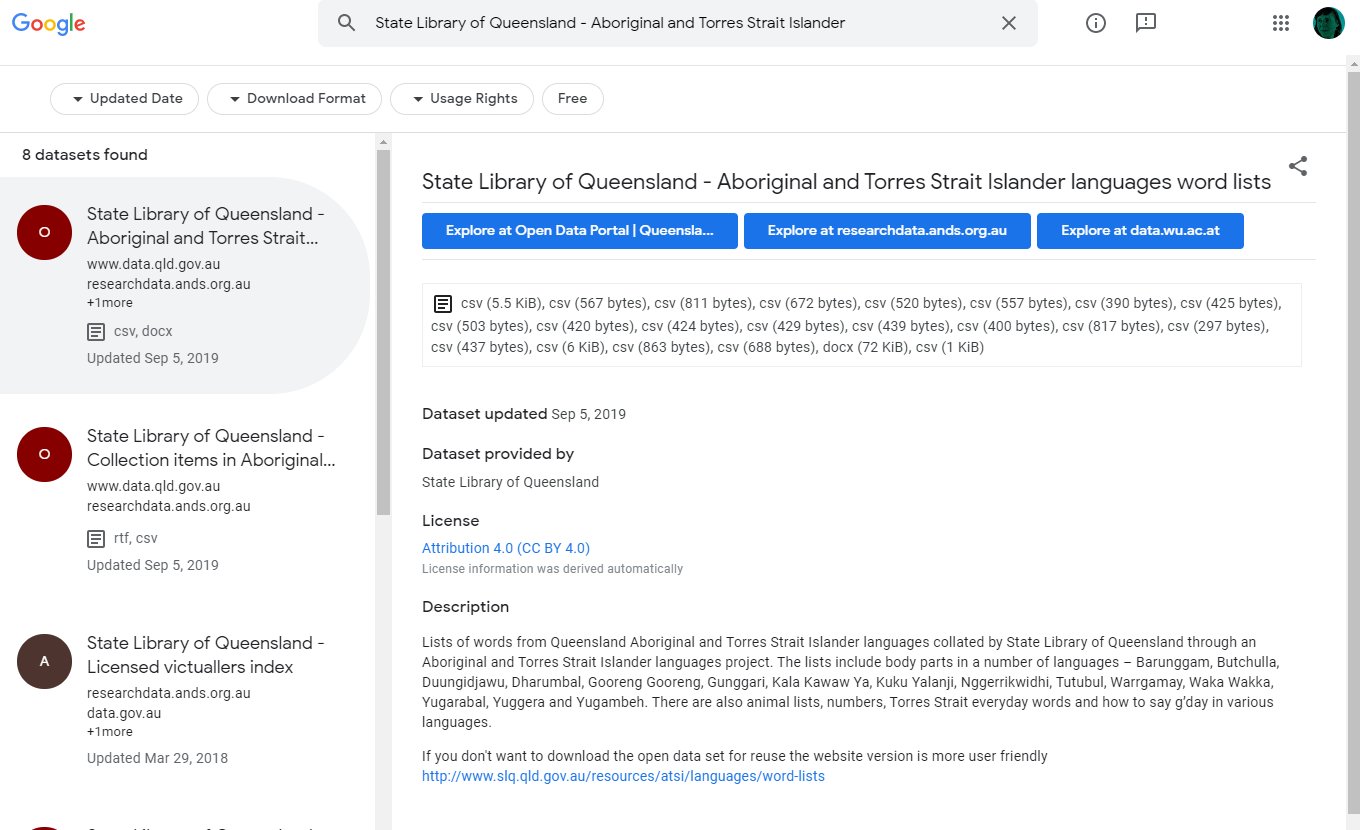 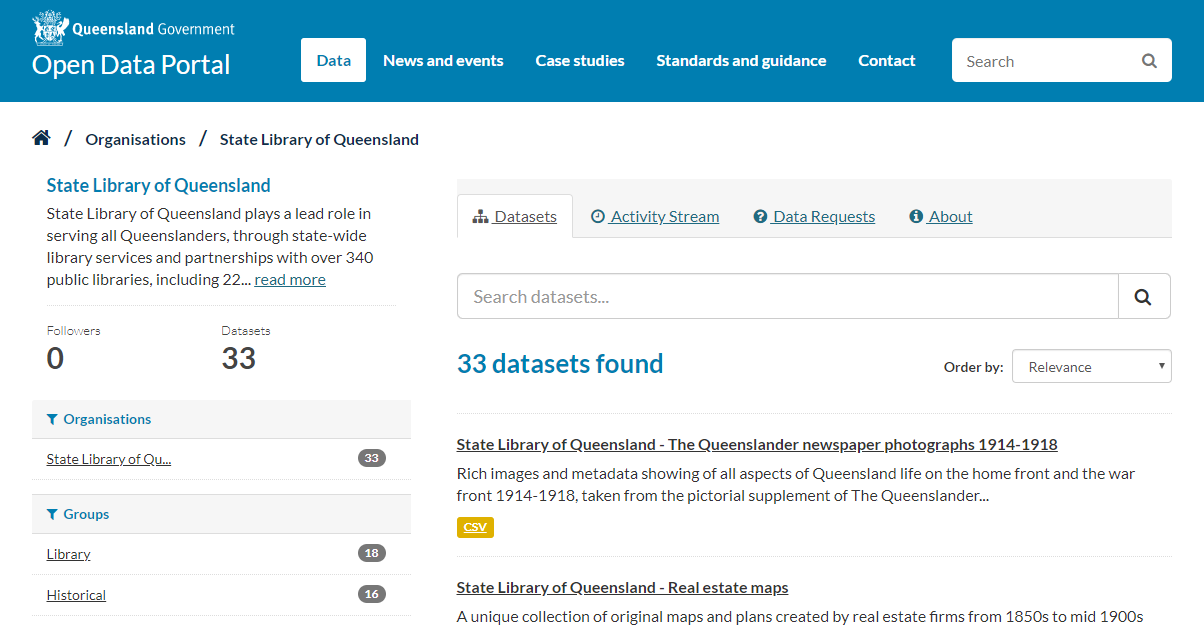 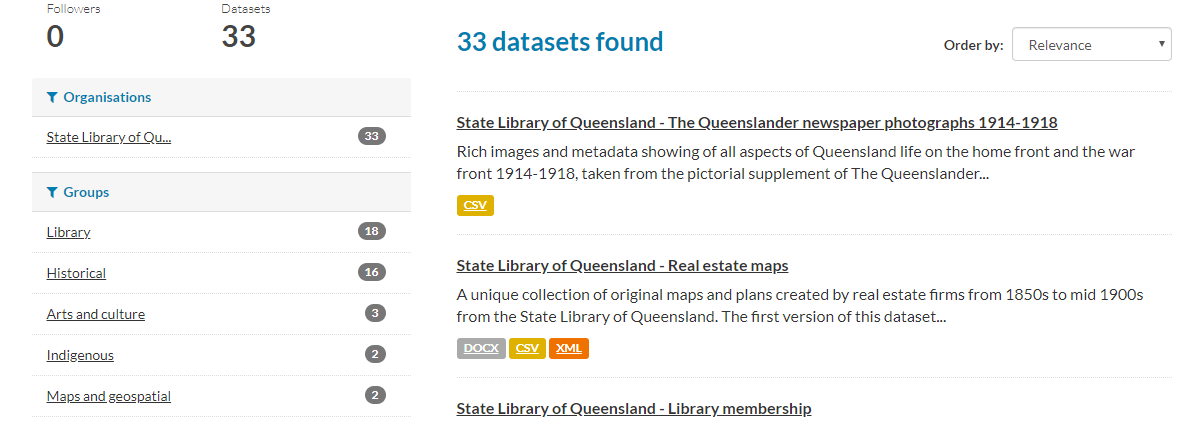 [Speaker Notes: CSVs using internal schemas by dataset and local/national/international description standards

API access
Google dataset search with thousands of data repositories harvested

Screenshot from: https://www.data.qld.gov.au/organization/state-library-queensland ; modified to fit on screen]
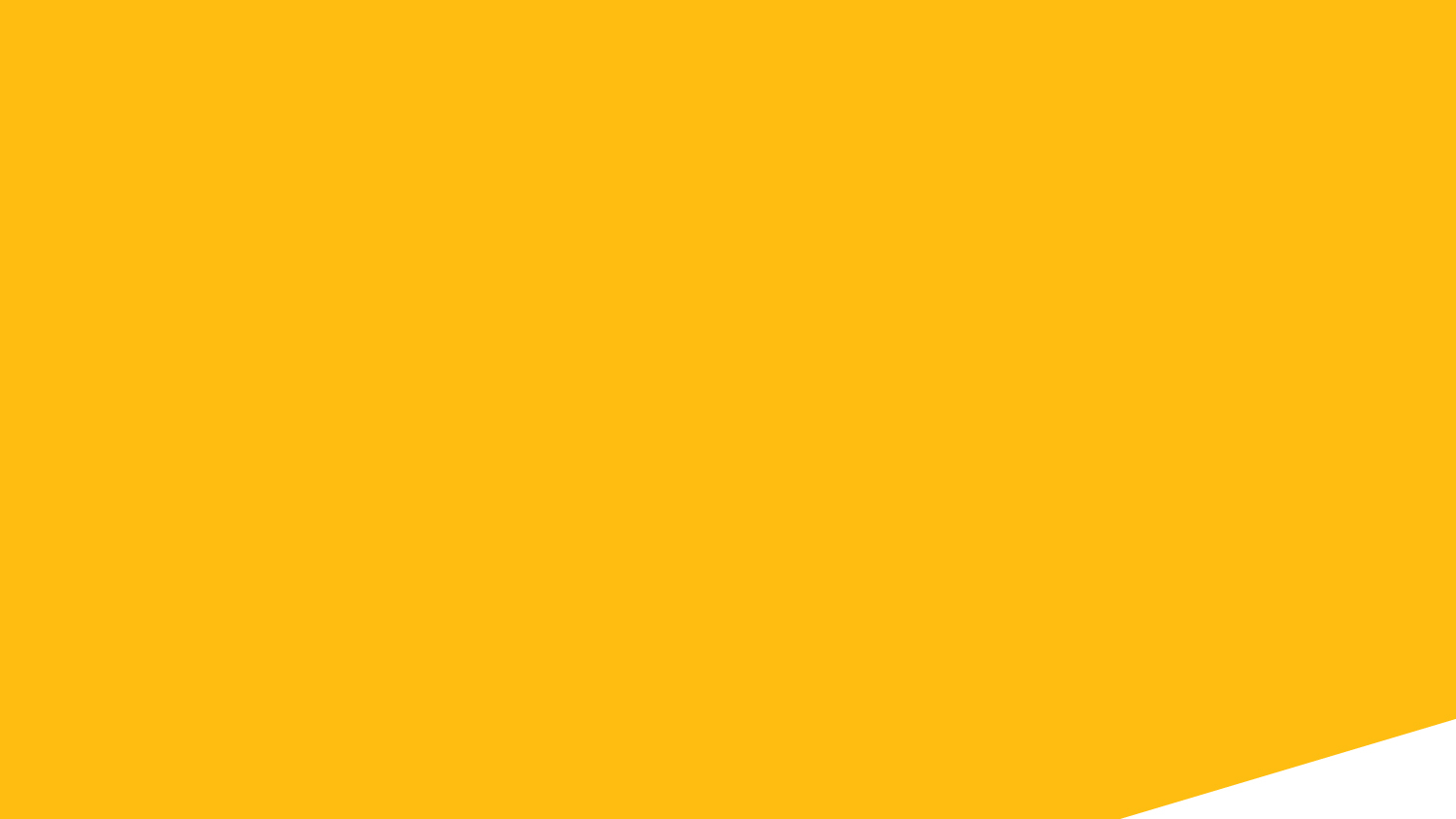 Create connected, rich digital experiences
[Speaker Notes: As data stewards, we want users to create endless rich digital experiences with our data
We can kick start that by harnessing our data to show the way]
Visualise – Unstacked catalogue use
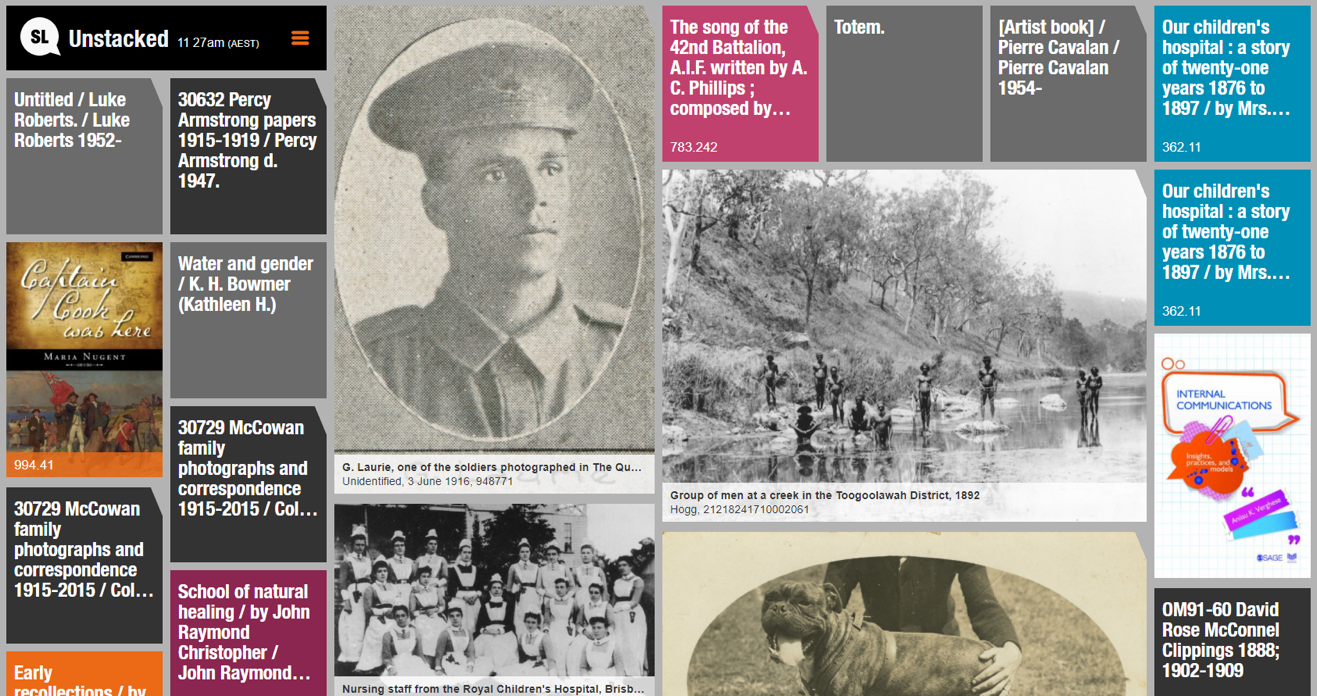 [Speaker Notes: Visualising allows those with entry level digital skills to explore and benefit from collections as data

Use metadata about our collections and their thumbnail representations
Create live visual feed of what users are clicking on in our catalogue

Screenshot from: https://unstacked.slq.qld.gov.au/]
Develop – GovHack advanced users
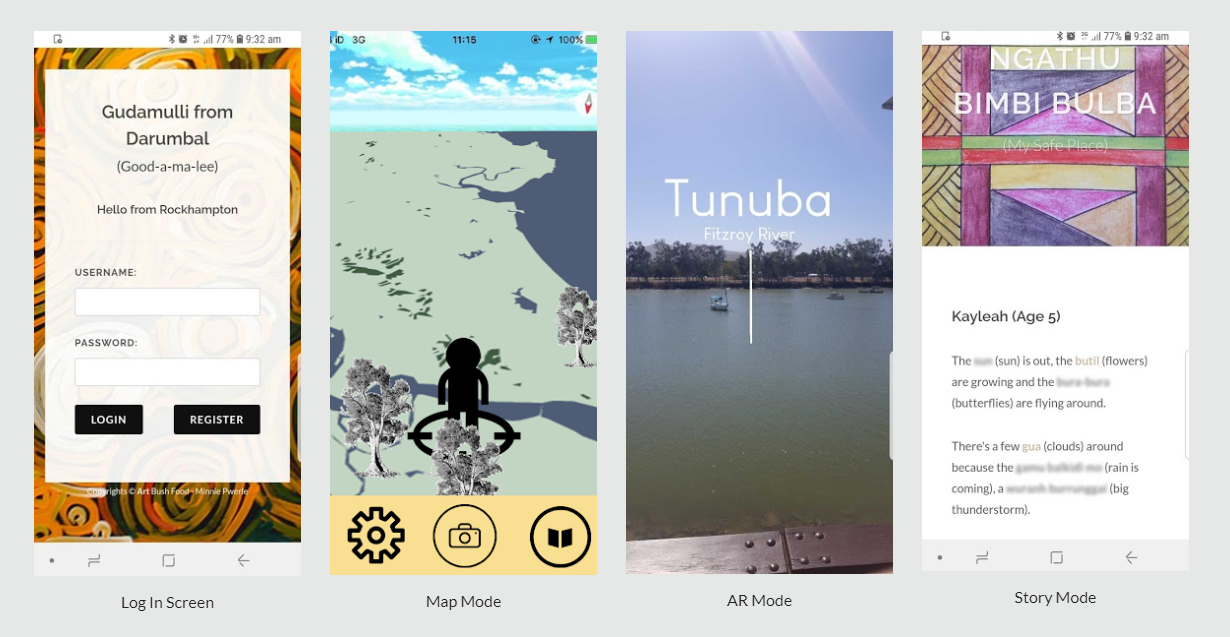 GovHack
GovHack
[Speaker Notes: Participate in GovHack hackathon
My Place - winner
Our ATSI language datasets
Create an app that identifies your location and connects you to language 
through augmented reality, virtual reality, collections, and stories
promotes participation in the preservation of valuable at-risk languages

Screenshot from: https://sites.google.com/view/my-place-govhack-2019]
Connect – Wikidata platform
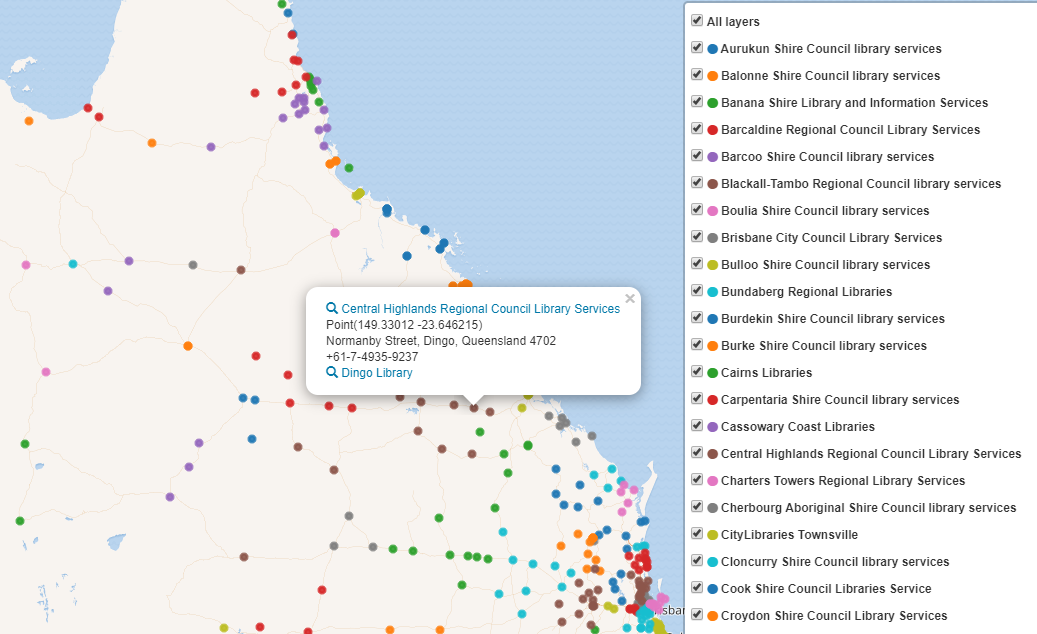 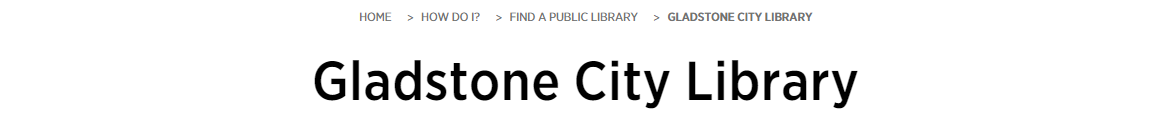 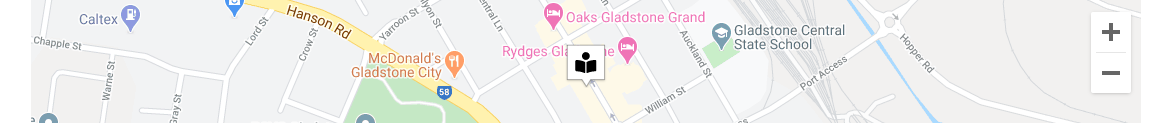 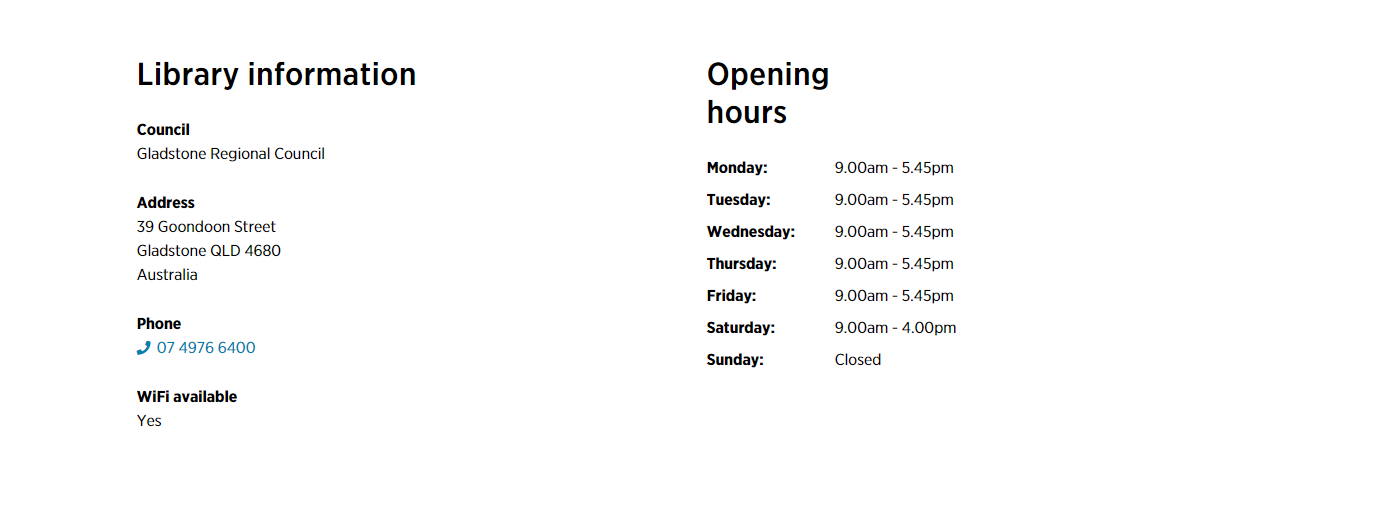 [Speaker Notes: Wikidata (explain)
Public Library directory is a treasure trove of data
Data as Collections 
Now can be queried, visualised and reused by anyone in a linked data environment
NEXT UP – loading archives!

Screenshot: https://w.wiki/JYb]
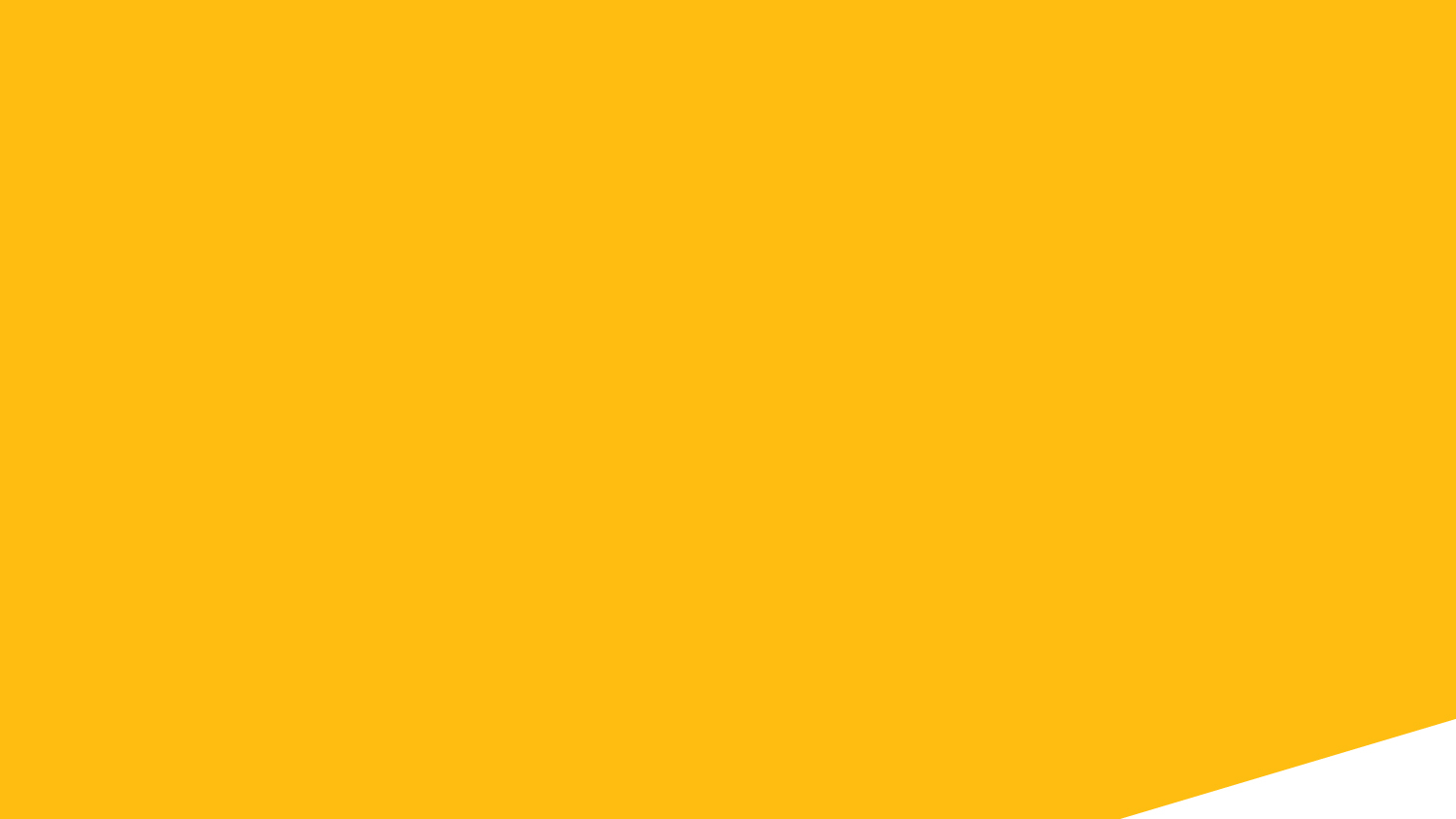 Empower digital experimentation
[Speaker Notes: Large scale collections as data projects can draw on bigger, broader outcomes]
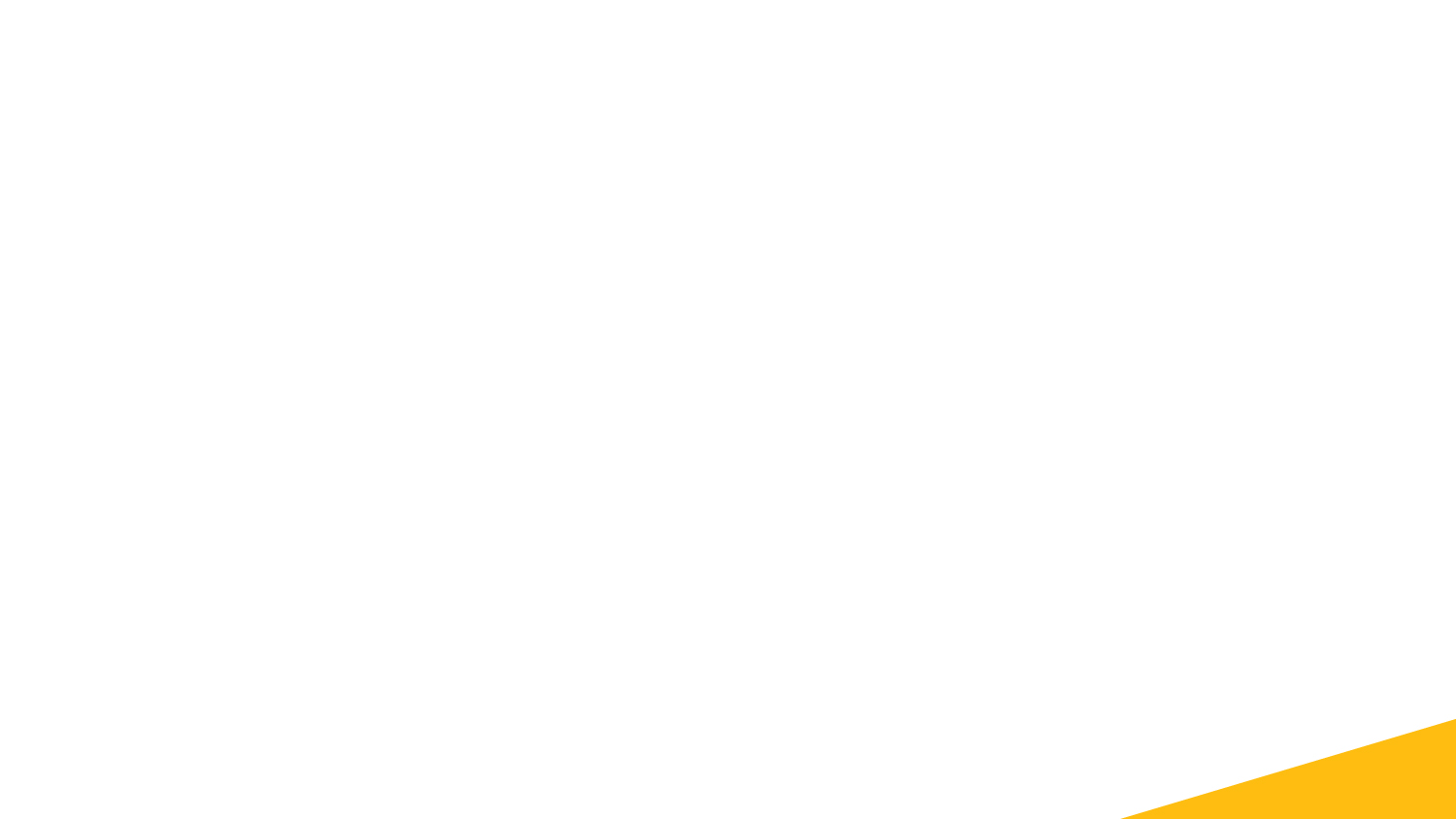 Digital Collections Catalyst
Highly creative & experimental ideas
Supportive innovative uses of collections and data
Bring together technology with cultural heritage
[Speaker Notes: Inaugural Catalyst 2020
Creatives, technologists, etc.
Open-ended and broad – what can YOU do with our data?]
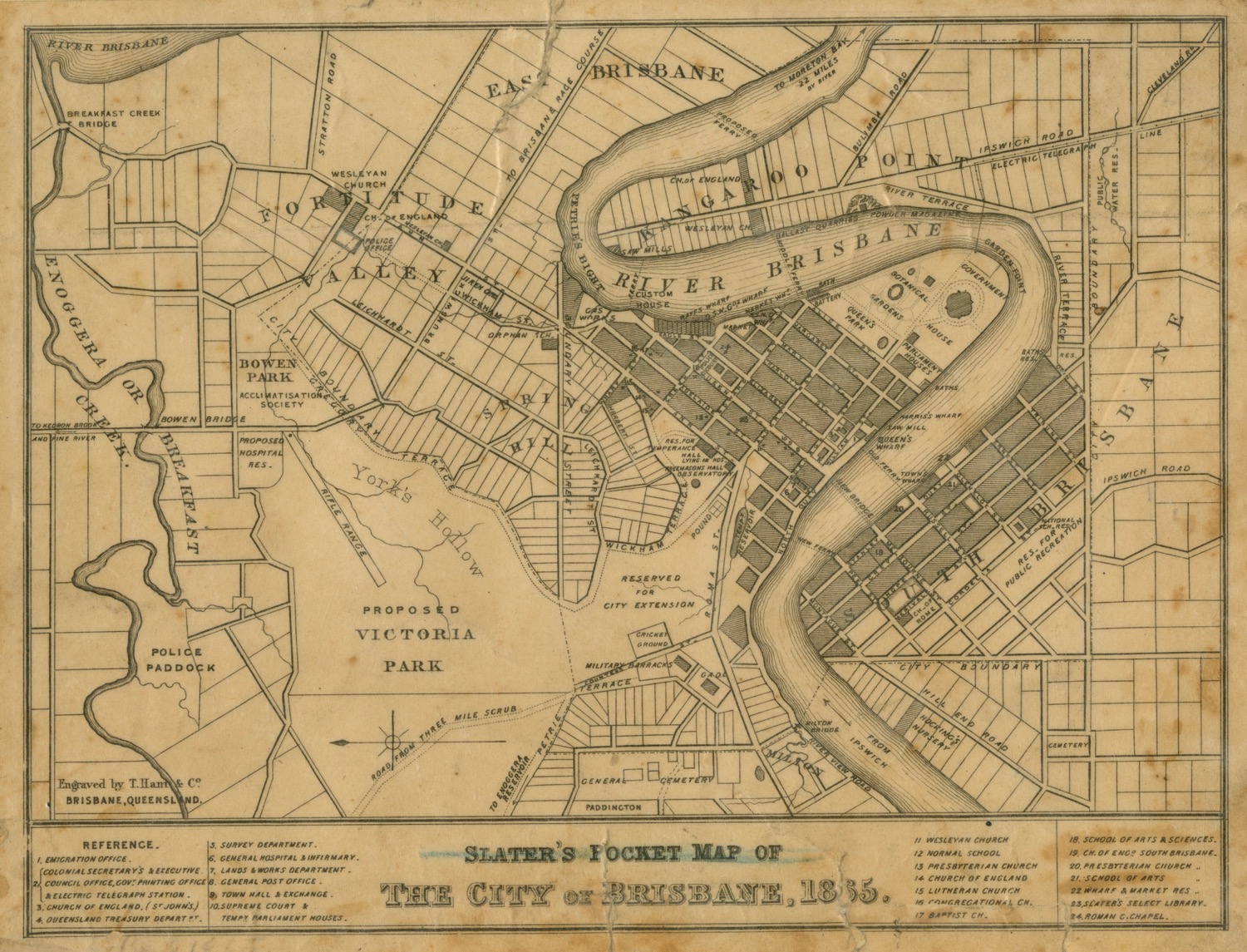 How can maps of Brisbane’s past be used to inform its possible futures?
[Speaker Notes: Dr. Keir Winesmith was the successful applicant with ‘Mapping Future Brisbane’

Map from State Library’s collection: 'Slater's Pocket Map of the City of Brisbane, 1865' ; https://hdl.handle.net/10462/deriv/34093]
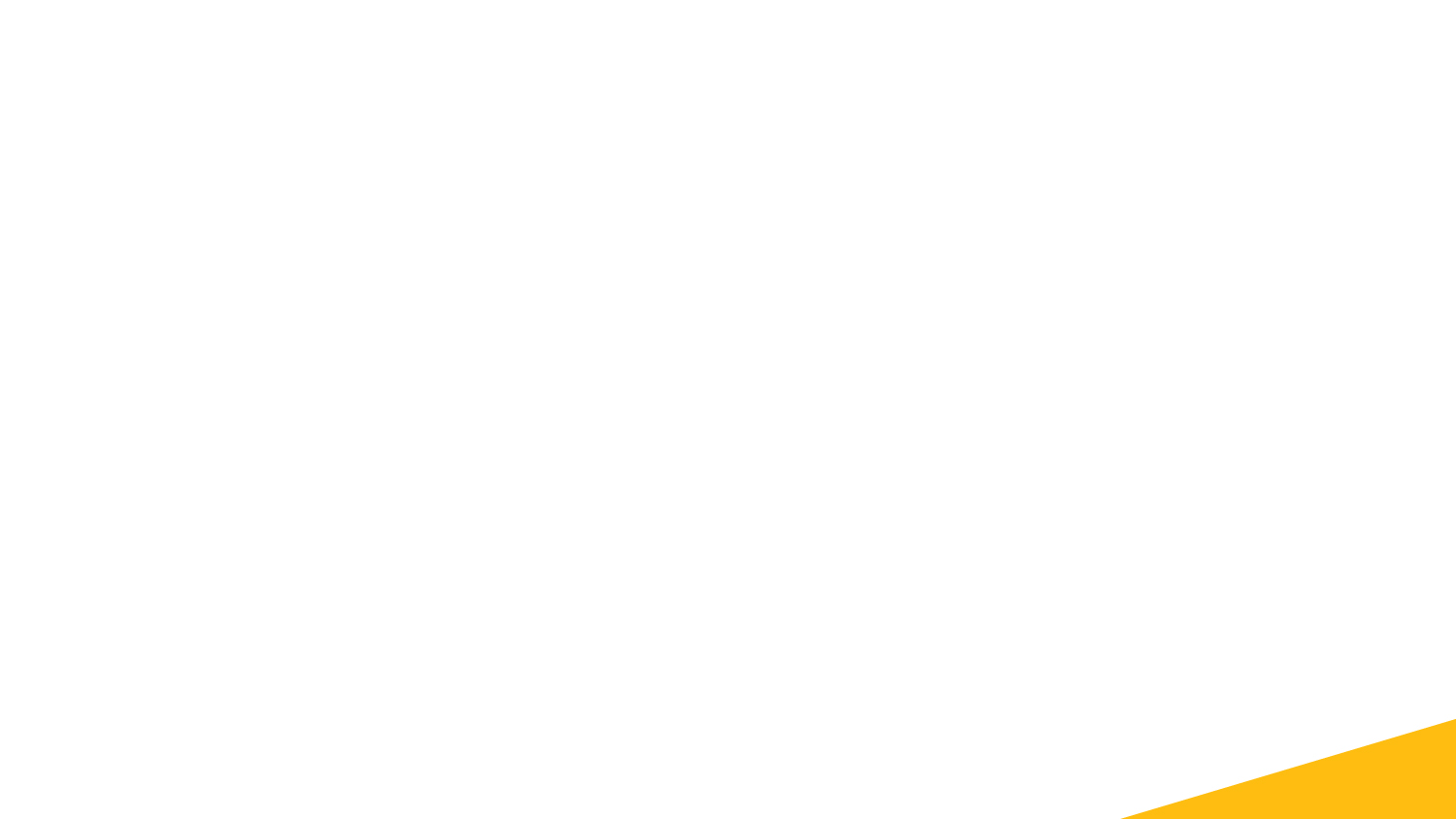 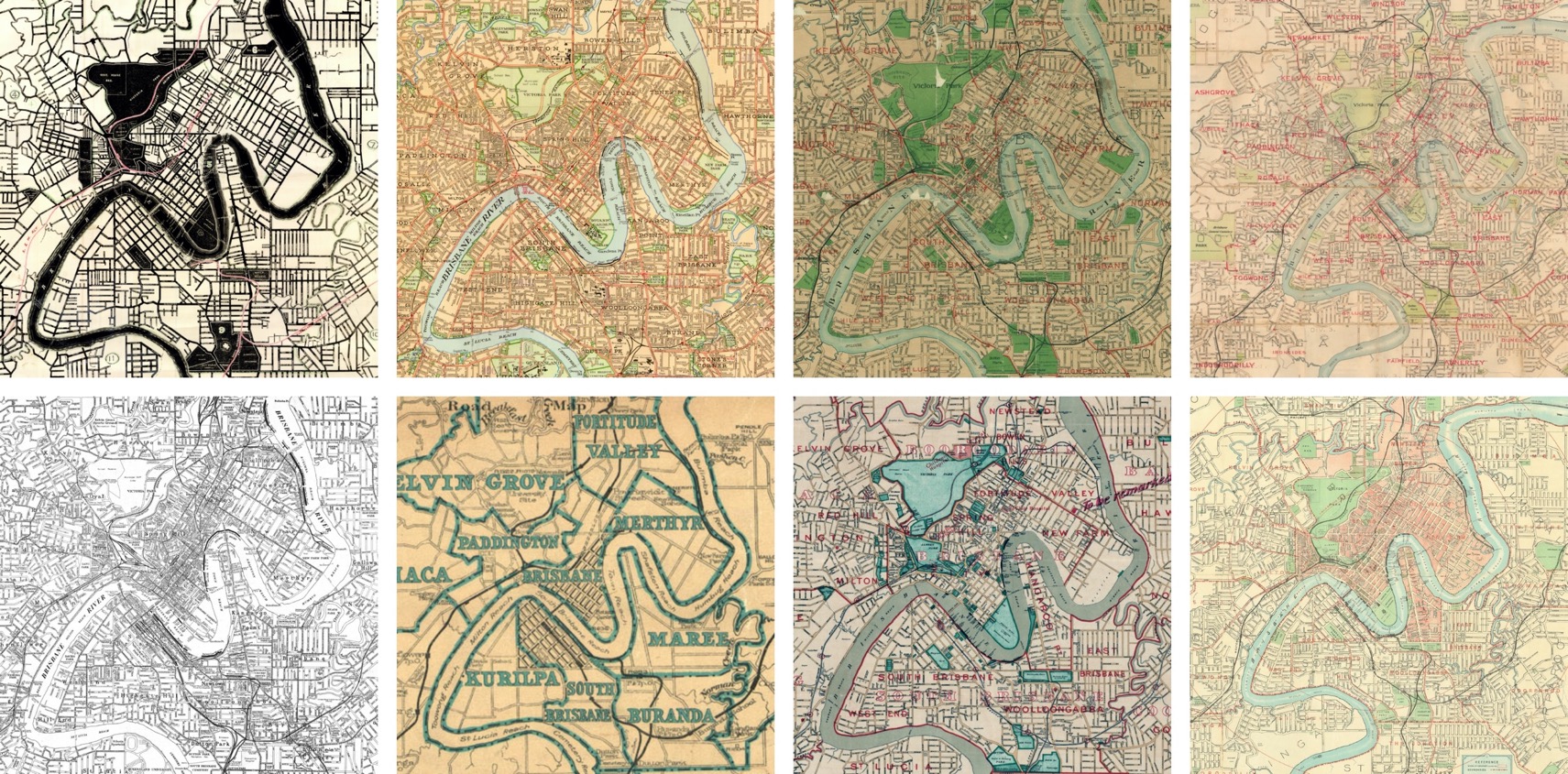 Mapping Future Brisbane
Historical maps as…
Representations of Brisbane’s past
Detailed data repositories of change
Input for machine learning models
https://www.slq.qld.gov.au/mappingfuturebrisbane
[Speaker Notes: Massive collection of digitised maps – connected to other institutions collections
Tell a story about Brisbane’s development and change over time
Detailed data repositories representing space and history

Image by Dr. Keir Winesmith from Mapping Future Brisbane: https://www.slq.qld.gov.au/mappingfuturebrisbane/technology]
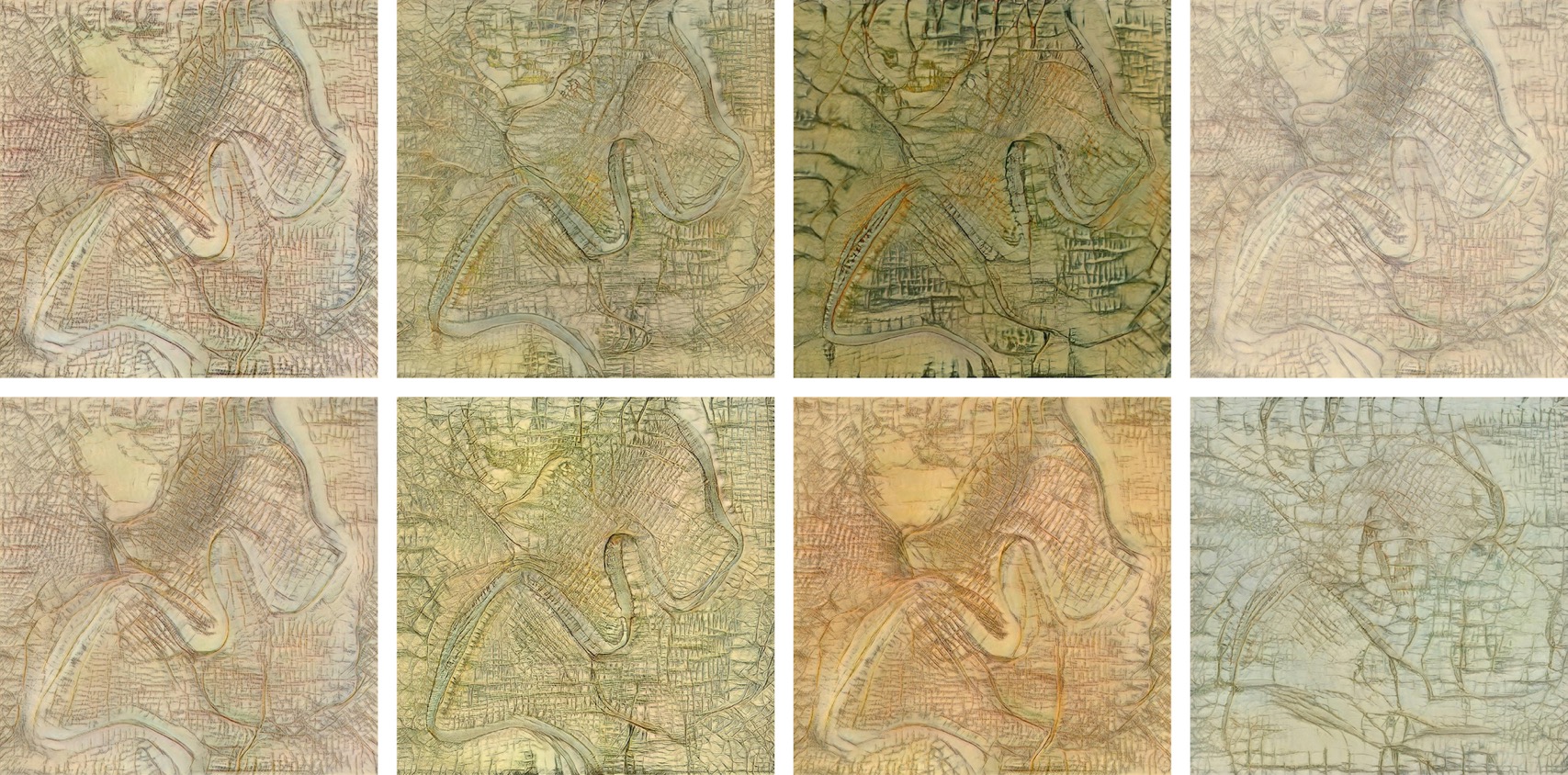 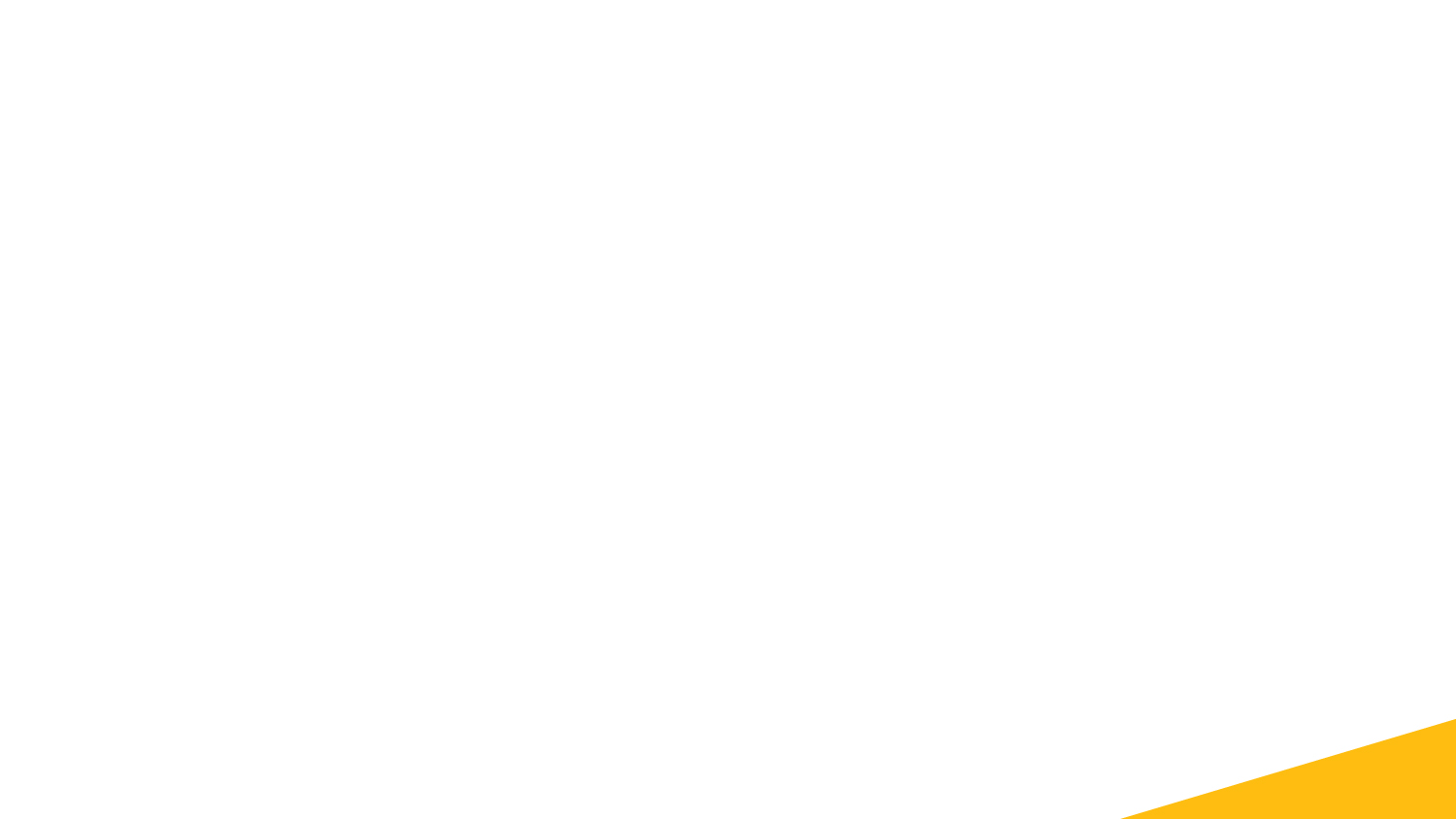 Mapping Future Brisbane
Predict Brisbane’s future
From how it changed in the past
Population projections
Machine dreaming future Brisbane
https://www.slq.qld.gov.au/mappingfuturebrisbane
[Speaker Notes: Feed the machine learning algorithm to project continued change
Learn about machine learning itself
See what a machine would ‘dream’

Image by Dr. Keir Winesmith from Mapping Future Brisbane: https://www.slq.qld.gov.au/mappingfuturebrisbane/technology]
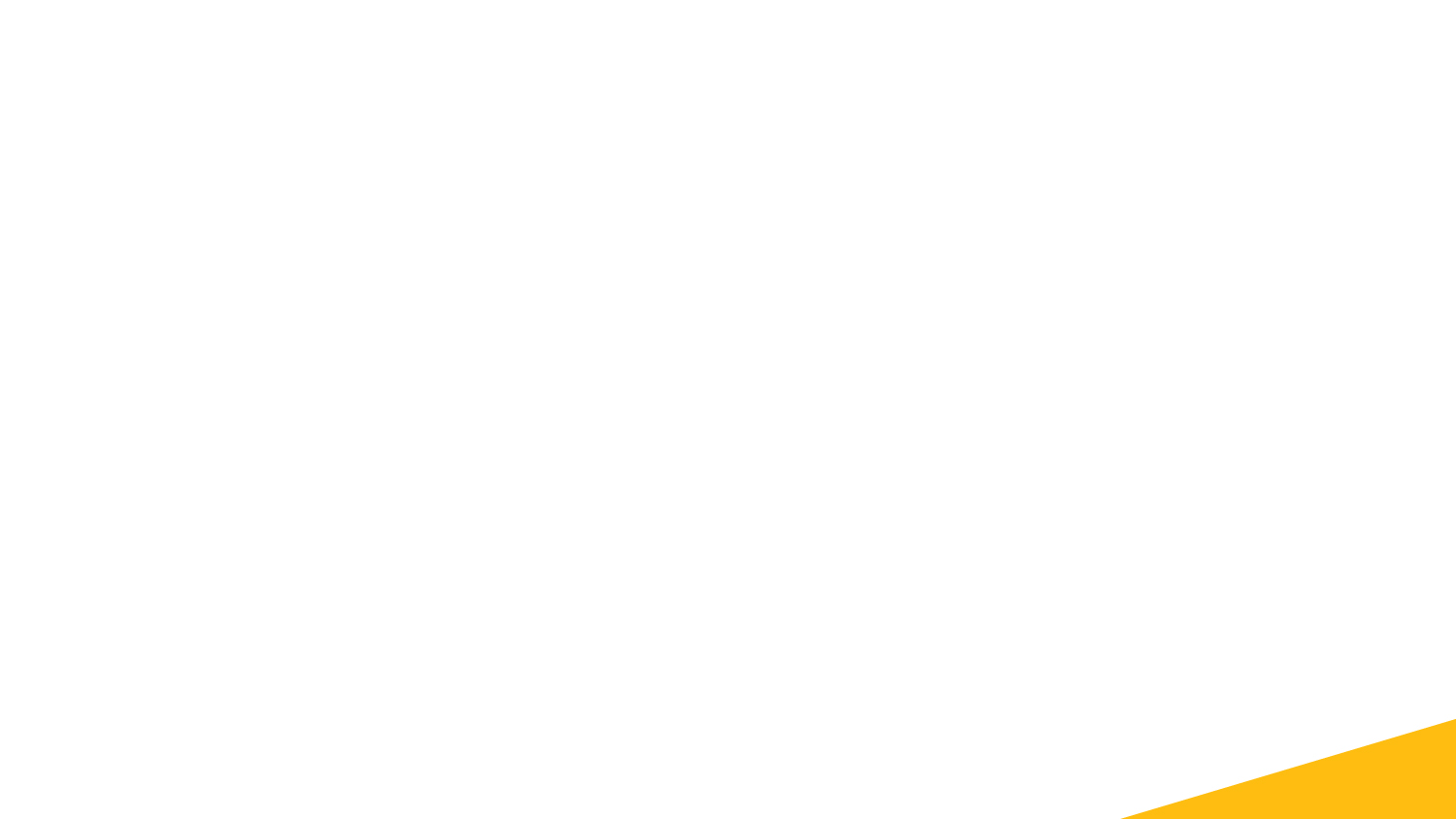 Mapping Future Brisbane
Create your own future Brisbane
3D interactive tool
Adjust density and parks
https://www.slq.qld.gov.au/mappingfuturebrisbane
[Speaker Notes: Put the power in the hands of users
Disagree with the machines? Create your own!
Tool direct link: https://mapping-future-brisbane.web.app/]
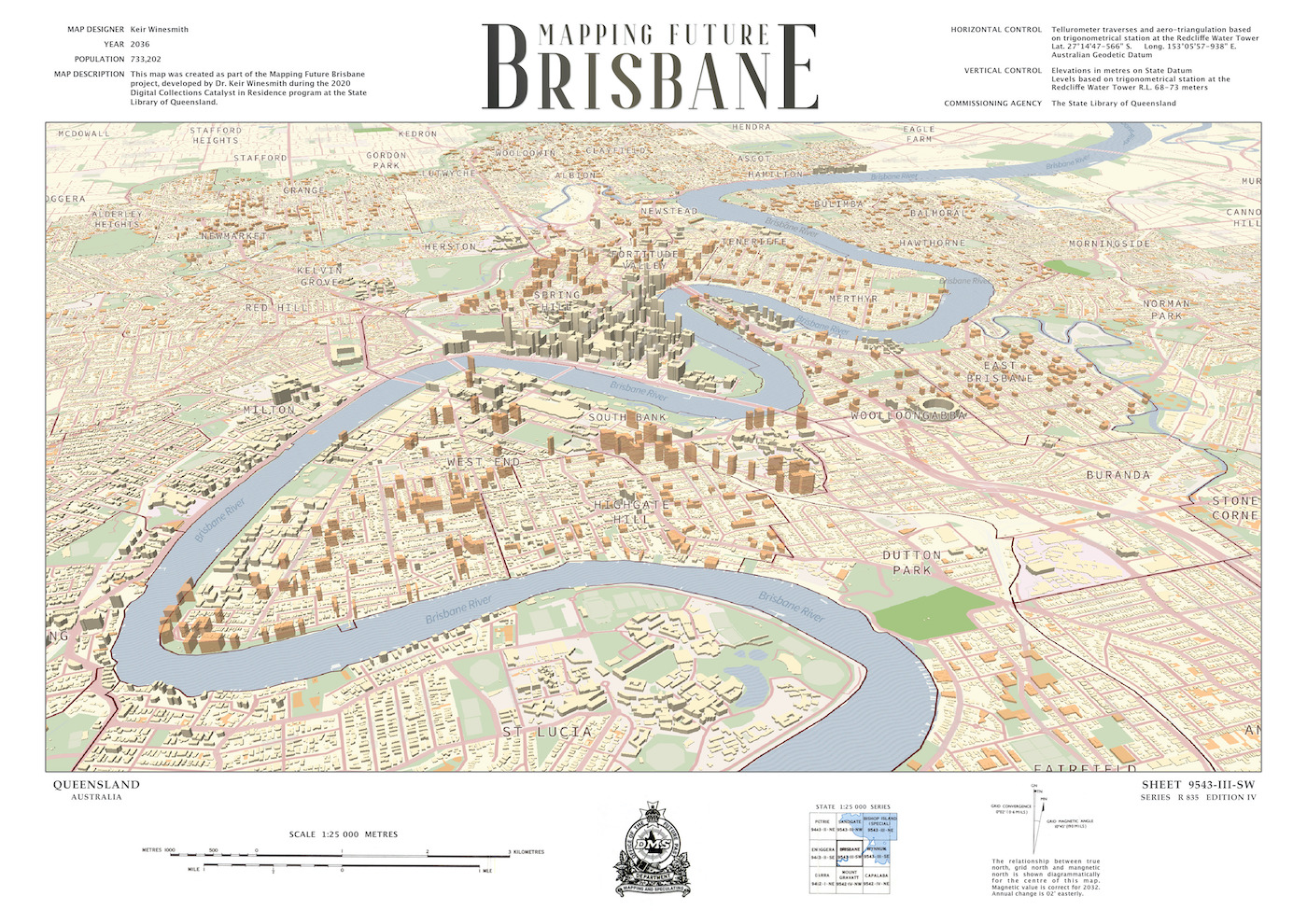 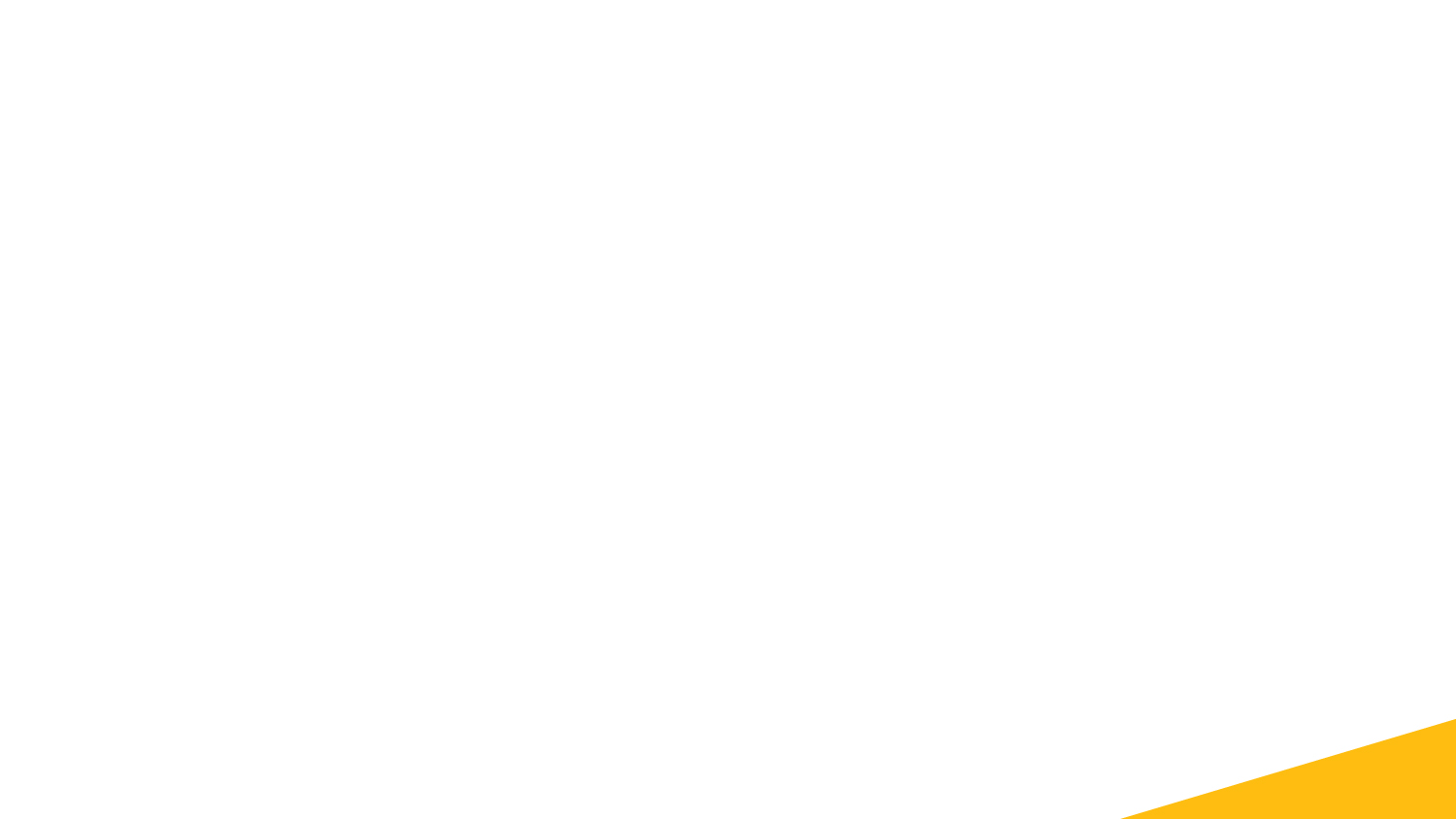 Mapping Future Brisbane
Engage users in
Future thinking
Machine learning
Library collections and data
https://www.slq.qld.gov.au/mappingfuturebrisbane
[Speaker Notes: Engages users with thinking about….
Also opens up the possibilities of what we can do with data

Image by Dr. Keir Winesmith from Mapping Future Brisbane: https://www.slq.qld.gov.au/mappingfuturebrisbane]
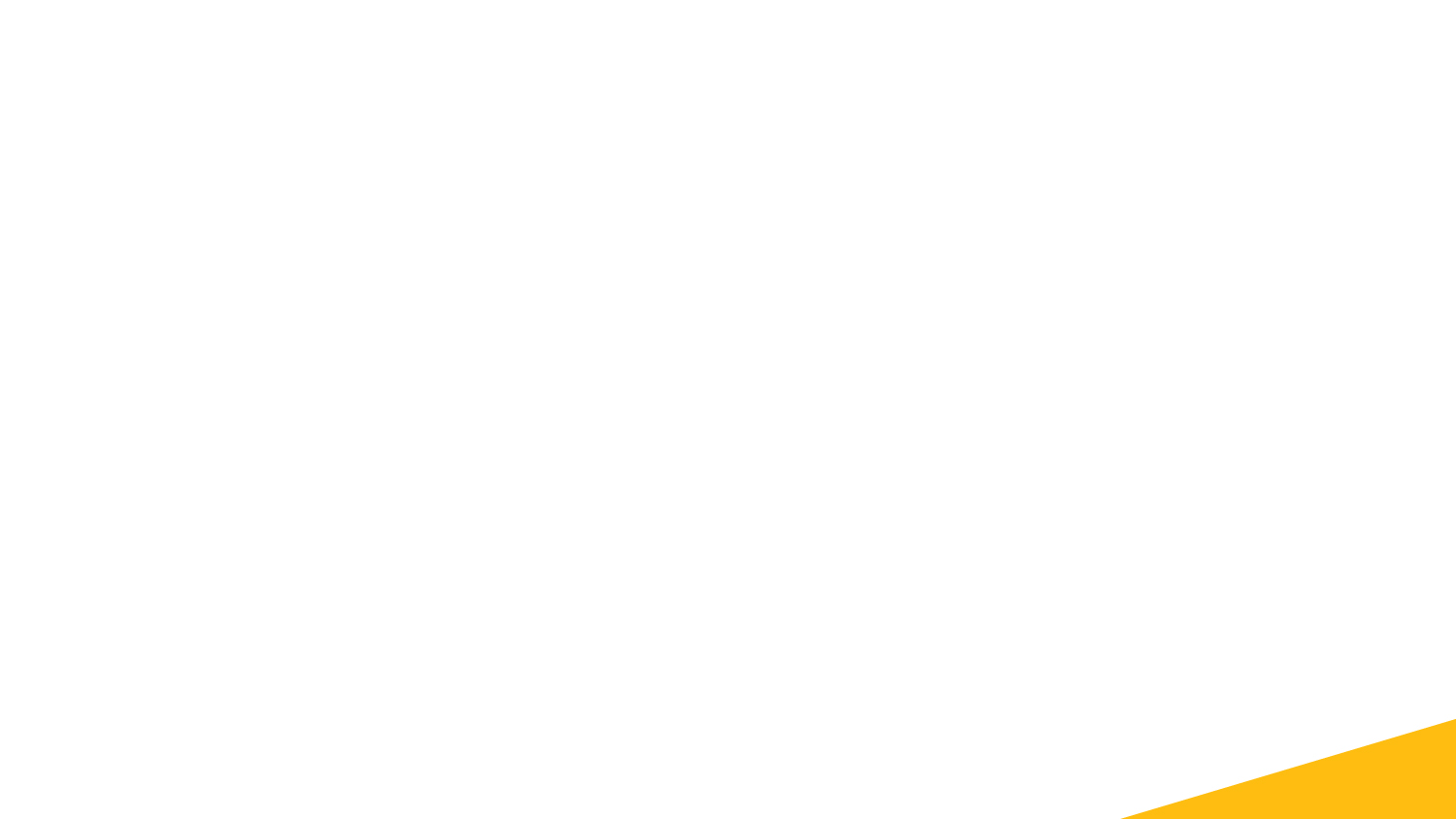 Role as data stewards
Uncover data in collections
Make data more usable
Create connected, rich digital experiences
Empower digital experimentation
[Speaker Notes: All of this was possible based on how we handled collections
Uncovering data in maps
Making it structured and reusable
Experiment with machine learning
And create a rich digital experience for users!]
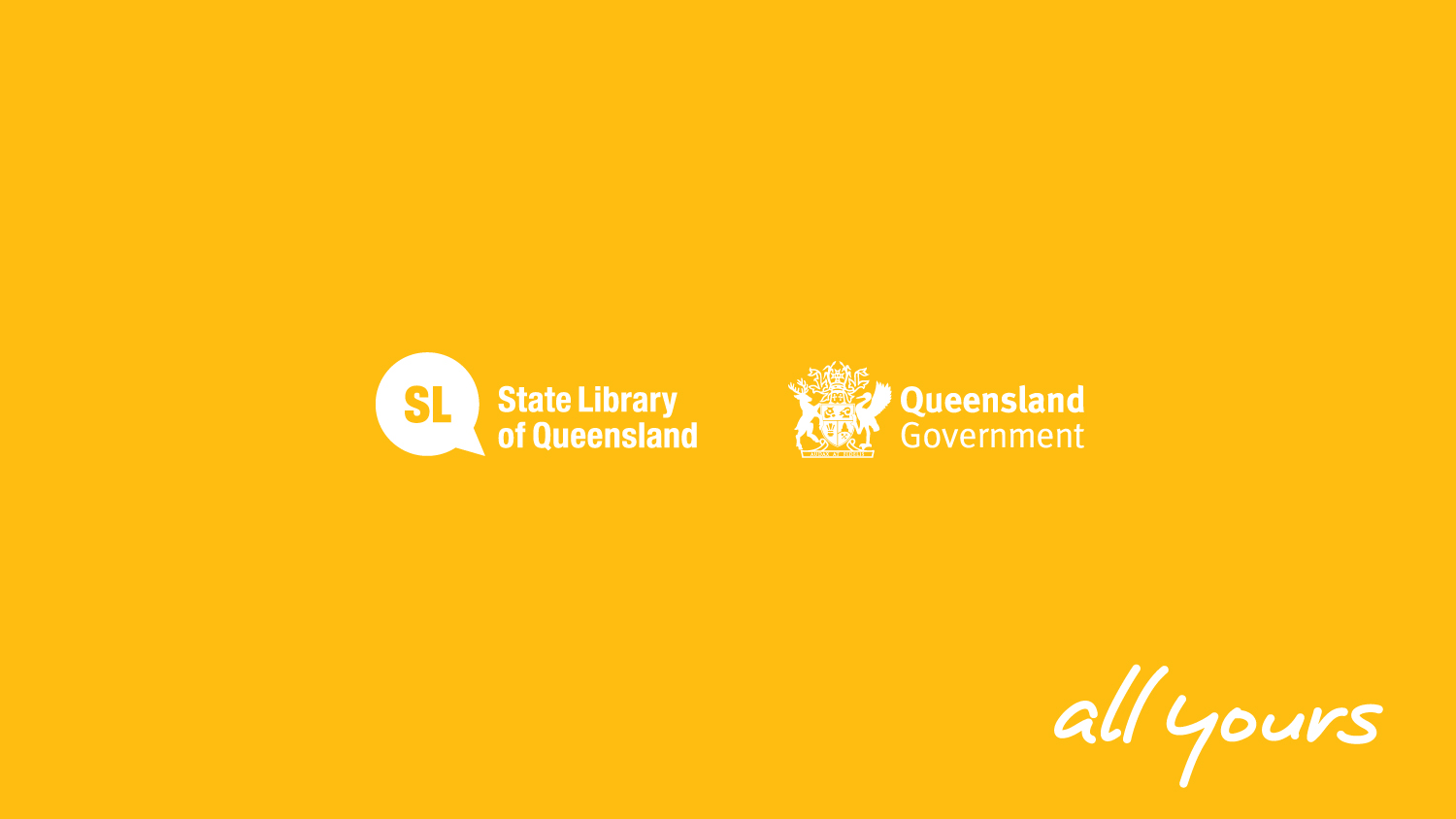